CHE 111 Fall 2020
Lecture 7e – SD and Combustion Reactions
Overview/Topics
Oxidation and Reduction
Calculate oxidation and reduction #’s
Single Displacement Reactions
Cations
Anions
Combustion Reactions
Mix it all up!
Skills to Master
HW 7e + EP’s!
Read
Chapter 7.2
Skip Balancing Redox Reactions via ½ reaction method (will cover in Chapter 16)
Oxidation and Reduction
aka – Redox, Electron Transfer
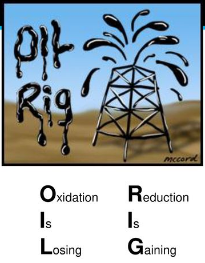 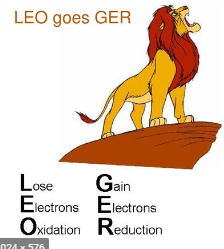 Transfer of an e- from one E to another E
Always paired
Many important uses
Batteries
Bioenergetics
Metal Plating
Rust
Oxidation
Reduction
Lose electrons
Lose energy
Addition of H or Loss of O
Oxidation # ↑
Gain electrons
Gain energy
Loss of H or Gain of O
Oxidation # ↓
Ch. 16 Electrochemistry
Oxidation Number
“fictional” or “pretend” charge
the charge its atoms would possess if the compound was ionic
1. Pure Elements in natural state oxidation # = zero charge
H2 (g)
Cl2 (g)
Mg (s)
2. Monoatomic ions, oxidation # = ionic charge
Cl- (aq)
H+ (aq)
Mg+2 (aq)
Oxidation number are per atom
3. Elements in a polyatomic ion or molecule
H = +1 (except metal hydrides MH, H = -1)
O = -2 (except peroxides H2O2, O = -1)
Halogens = -1
4. Sum of oxidation numbers 
Molecules = 0
Polyatomic ion = charge
Examples:
Fe3O4
H3PO4
SO2 vs SO3 vs SO4-2
Can be “fraction”
You Try It:
MgCl2
N2
HClO4
FeSO3
V3O5
Biological Example
Lose Bonds to H, Gain Bonds to O
O
C
O
Most Reduced
Most Oxidized
High Energy
“Carbohydrate”
“Fatty Acid”
Low Energy
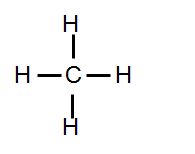 H
H
C
C
C
C
C
C
H
OH
Single Displacement (SD)
Determine type of Reaction 
Does it occur 
Mechanism 
Balance Charges
Diatomics
States
Miscellaneous
Balance atoms (reaction)
AKA – Single Replacement, Oxidation/Reduction, Redox etc
2 Main Types
Cations
Anions
Recognize – E + C
Mechanism – Swap ONE Cation or Anion
Does it occur – Activity Series
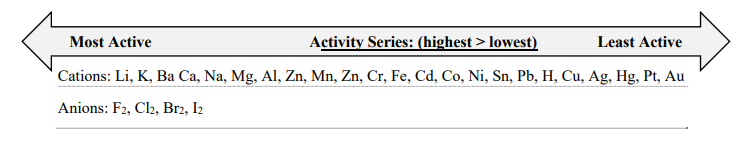 The more active species will displace the less active species to make a compound
OR
If the more active species is in the compound nothing happens (NR)
Swap Cations
E + CA → EA + C
+
+
Anion
Cation
E
E
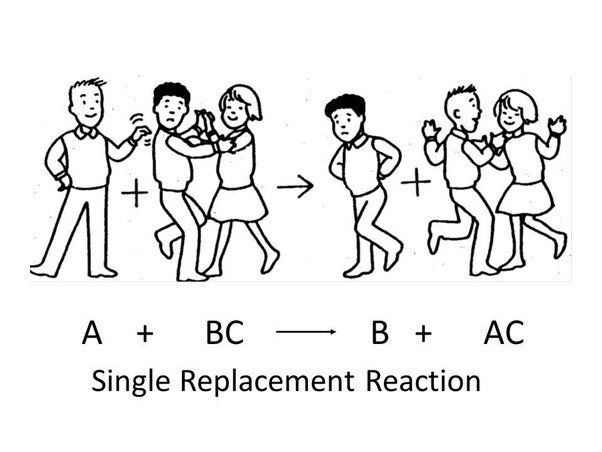 Activity Series
Analogy
Cation
Anion
Examples
___ Mg (s) + ___ HCl (aq)
___ H2 (g) + ___ MgCl2 (aq)
Which atom was Oxidized?
Which atom was Reduced?
You Try It:
___ Zn(NO3)2 (aq) + ___ Na (s)
___ Pb(C2H3O2)3 (aq) + ___ Mg (s)
Which atom was Oxidized?
Which atom was Reduced?
You Try It:
___ Mg (s) + ___ Li2CO3 (aq)
___ Ba(NO3)2 (aq) + ___ K (s)
Which atom was Oxidized?
Which atom was Reduced?
Swap Anions
E + CA → CE + A
+
+
Anion
Cation
E
E
___ F2 (g) + ___ AlCl3 (aq)
Cation
Anion
Which atom was Oxidized?
Which atom was Reduced?
You Try It:
___ MgCl2 (aq) + ___ Br2 (l)
___ Cl2 (g) + ___ ZnI2 (aq)
Which atom was Oxidized?
Which atom was Reduced?
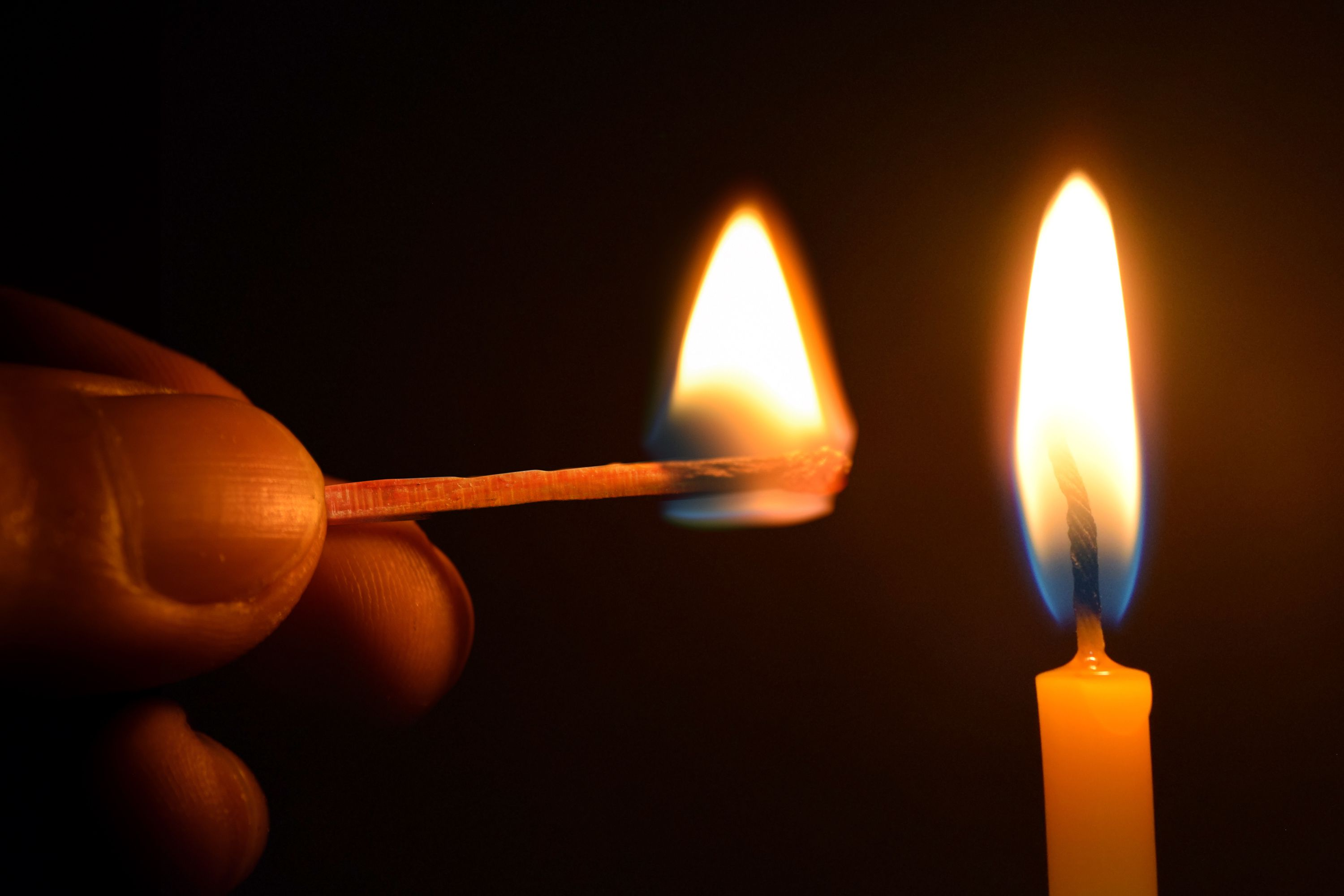 Combustion Reactions
Always Occur
Always Exothermic
Organic Compounds (C,H,O) always combust
Complete vs Incomplete Combustion
Any C,H,O + ___O2 (g)
___CO2 (g) + ___ H2O (g) + Heat
Examples
___ CH4 (g) + ___ O2 (g)
___ C4H10 (l) +  ___ O2 (g)
Which atom was Oxidized?
Which atom was Reduced?
You Try It:
___ CH3OH (l) + ___ O2 (g)
Which atom was Oxidized?
Which atom was Reduced?
You Try It – All mixed up!
___ F2 (g) + ___ NaCl  (aq)
___ O2  (g)  +  ___ CH3COOH (aq)
___ FeCl2 (aq) + ___ Al  (s)
___ Mg(C2H3O2)2 (aq) + ___ H3PO4  (aq)
___ H2 (g) + ___ ZnCl2  (aq)
You Try It – Answers!
1
1
2
2
___ F2 (g) + ___ NaCl  (aq)
___ NaF (aq) + ___ Cl2  (g)
1
2
2
2
___ CO2  (g)  +  ___ H2O (g) + Heat
___ O2  (g)  +  ___ CH3COOH (aq)
3
2
2
3
___ AlCl3 (aq) + ___ Fe (s)
___ FeCl2 (aq) + ___ Al (s)
6
3
1
2
___ Mg3(PO4)2 (s) + ___ HC2H3O2  (aq)
___ Mg(C2H3O2)2 (aq) + ___ H3PO4  (aq)
___ H2 (g) + ___ ZnCl2  (aq)
NR